Biyomedikal Teknoloji
Eskişehir Osmangazi Üniversitesi
Ortopedik Protez ve Ortez Programı
Dr. Öğr. Üyesi Ömer Burak İSTANBULLU
DERS-5
Biyomedikal Mühendisliği Bölümü (M4 Binası Arkası)
0222 239 37 50 - 3186
oburak.istanbullu@ogu.edu.tr
PROTEZ-ORTEZ TASARIMDA BİYOMEKANİK
BURADAYIZ
Biyomedikal Teknoloji_Ders#5
27.03.2023
2
Mekanik ve biyomekanik
Mekanik
Sistemlerin ve parçacıkların üzerine uygulanan kuvvetlerin etkilerini inceler.
Bu sistemler sabit veya hareketli olabilir.
Biyomekanik
Mekaniğin prensiplerinin canlılar üzerinde uygulanmasını inceler.
Sabit ve hareketli durumlar için uygulanabilir.
Biyomedikal Teknoloji_Ders#5
27.03.2023
3
Newton’un temel fizik yasaları
1-Eylemsizlik Prensibi
Bir cismin üzerine etki eden toplam kuvvet sıfır ise cisim başlangıçta duruyor ise durmaya devam eder veya hareket ediyor ise bu hareket sabit hızla devam eder.
2-Hareket Yasası
cisme etki eden kuvvetin kütlesi ve ivmesinin ürününe eşit olduğunu belirtir. Nesneler tarafından üretilen etkiler, kütlelerine ve hızlarına bağlıdır. 
3-Etki-Tepki Prensibi
Bir cisme, bir kuvvet etki ediyorsa; cisimden kuvvete doğru eşit büyüklükte ve zıt yönde bir tepki kuvveti oluşur.
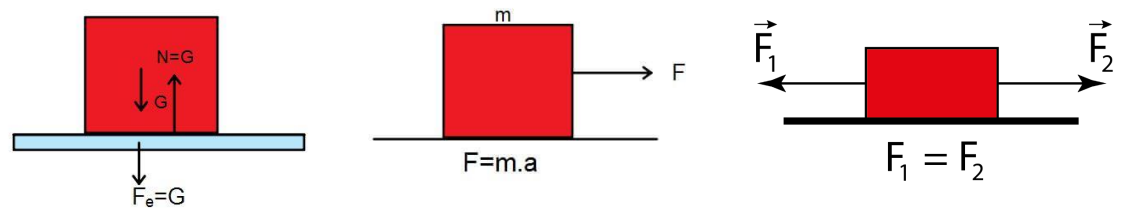 Biyomedikal Teknoloji_Ders#5
27.03.2023
4
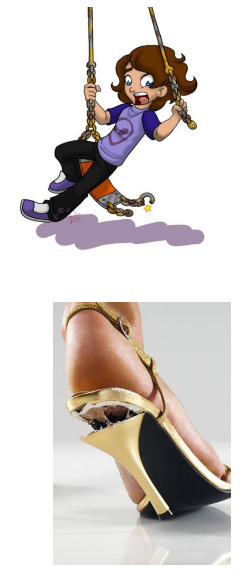 Protez ve ortez için biyomekanik
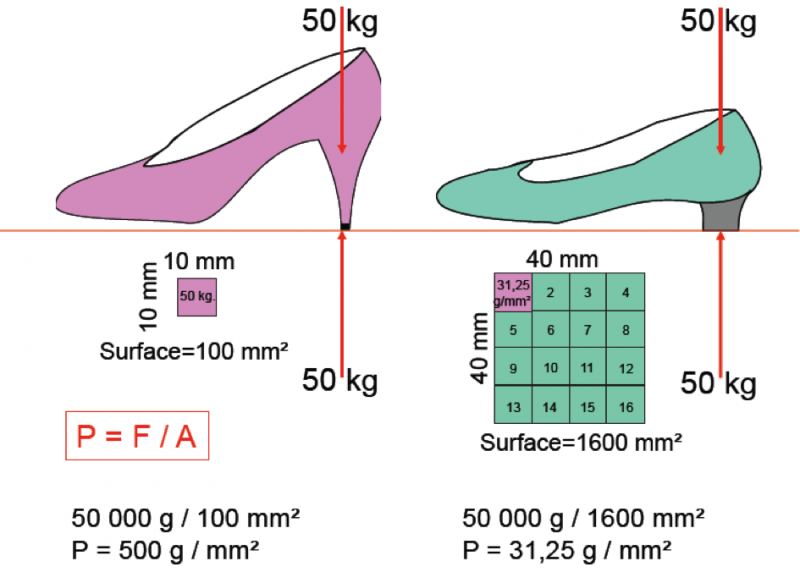 Biyomedikal Teknoloji_Ders#5
27.03.2023
5
Protez ve ortez için biyomekanik
Sabit bir kuvvetin etki ettiği yüzeyin alanı artırılarak basınç miktarı azaltılabilir.
Protez ve ortez tasarımlarında bu husus dikkate alınır.
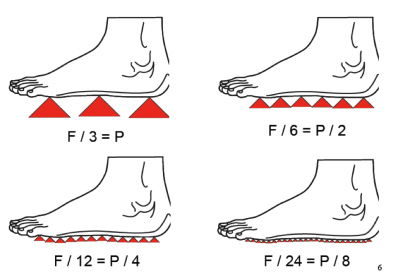 Biyomedikal Teknoloji_Ders#5
27.03.2023
6
Kuvvetlerin sınıflandırılması
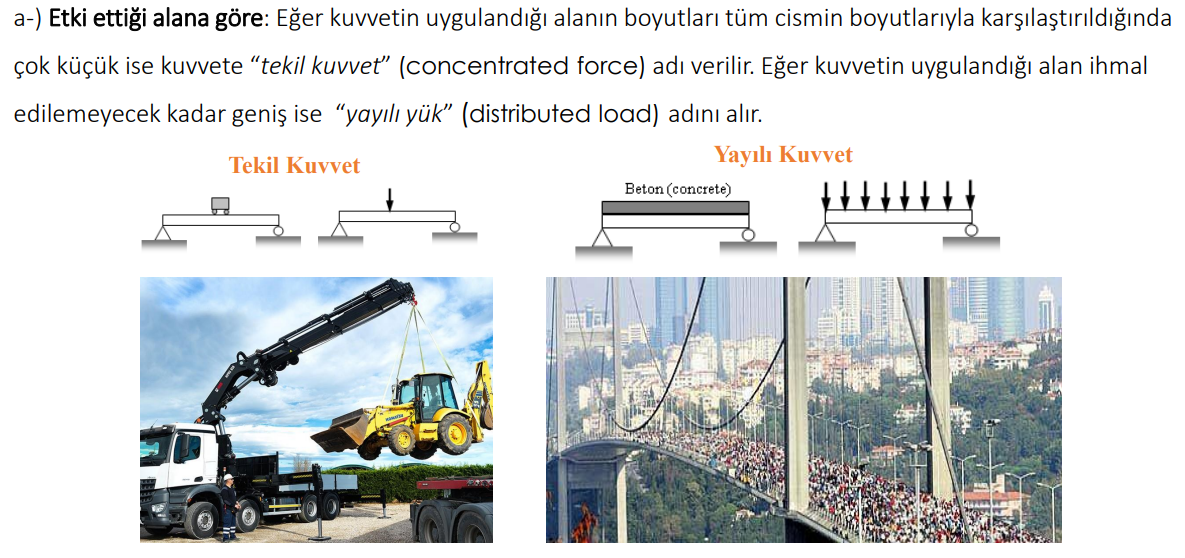 Biyomedikal Teknoloji_Ders#5
27.03.2023
7
Kuvvetlerin sınıflandırılması
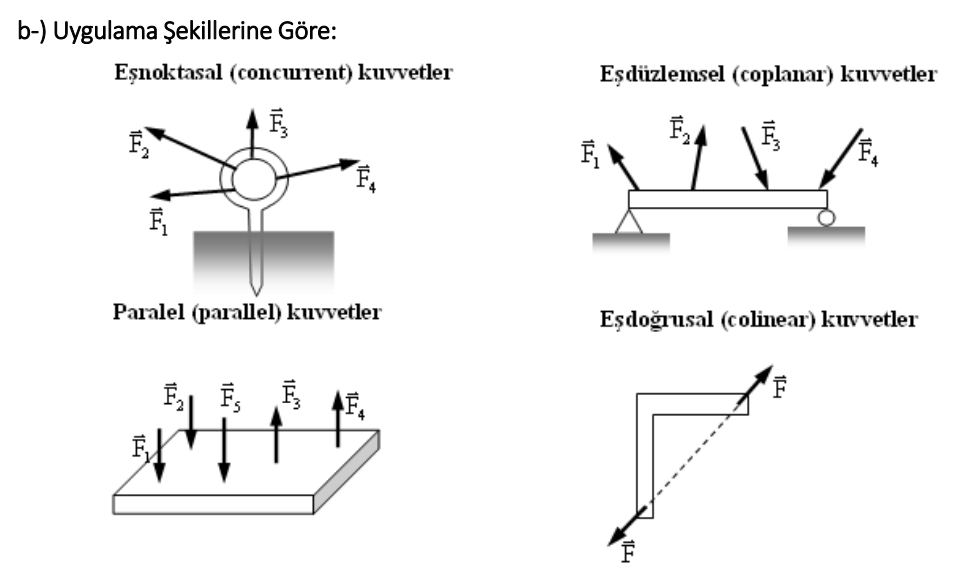 Biyomedikal Teknoloji_Ders#5
27.03.2023
8
Kuvvetlerin sınıflandırılması
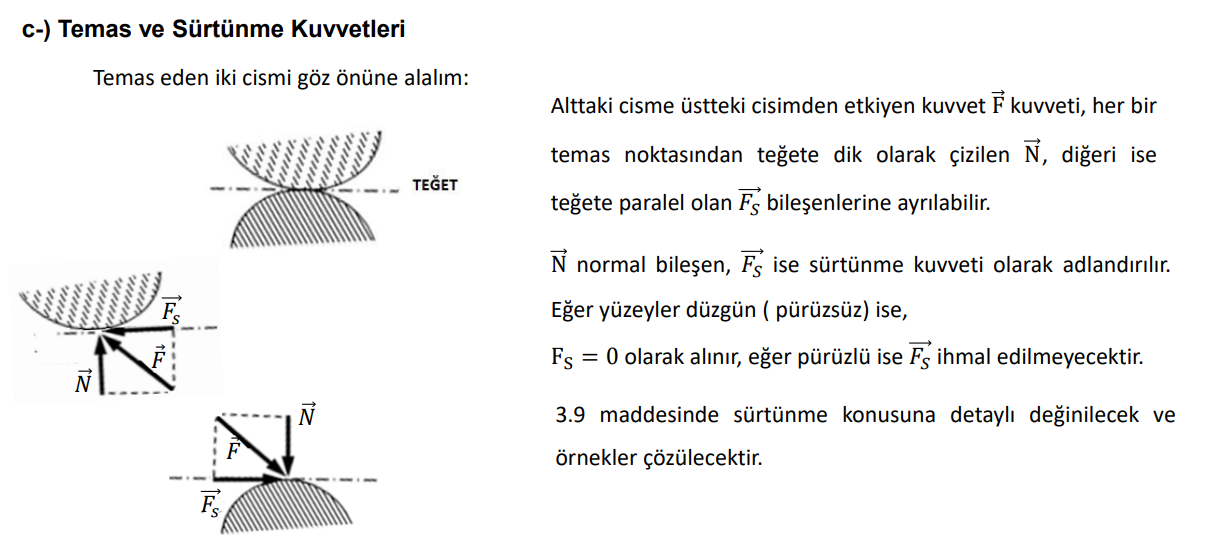 Biyomedikal Teknoloji_Ders#5
27.03.2023
9
Kuvvetin Döndürme Etkisi: MOMENT
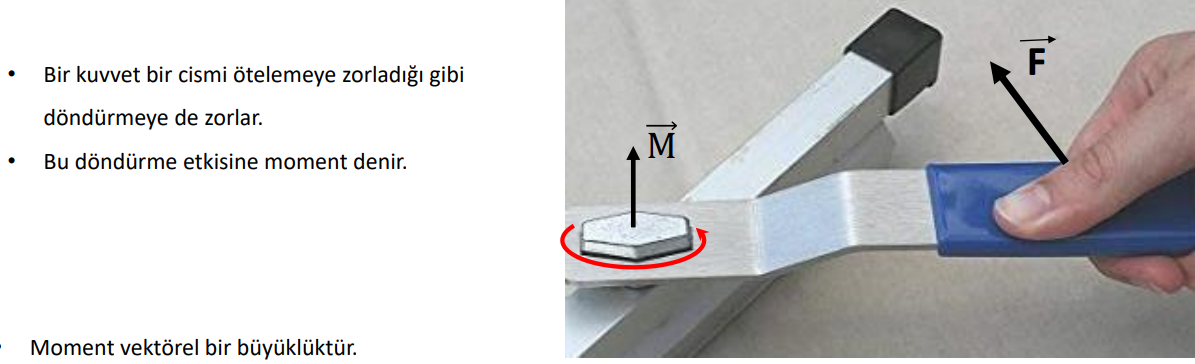 Biyomedikal Teknoloji_Ders#5
27.03.2023
10
Kuvvetin noktaya göre momenti
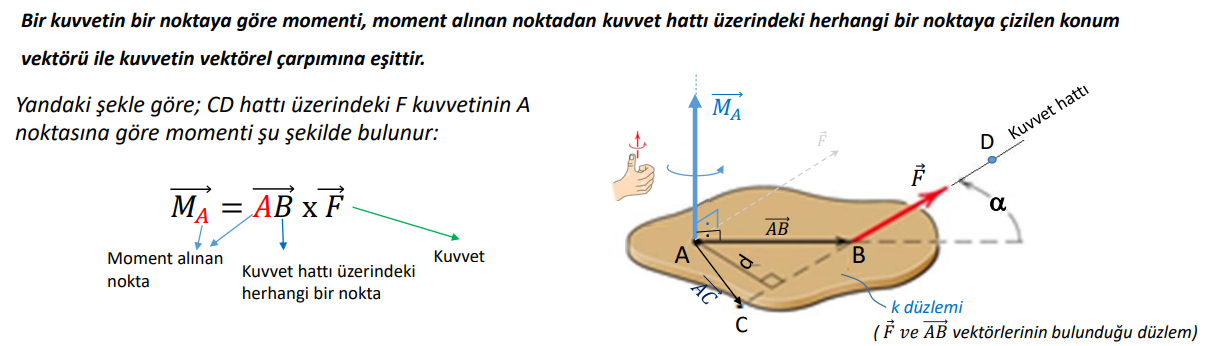 Biyomedikal Teknoloji_Ders#5
27.03.2023
11
Statik (Durağan) sistemlerde denge
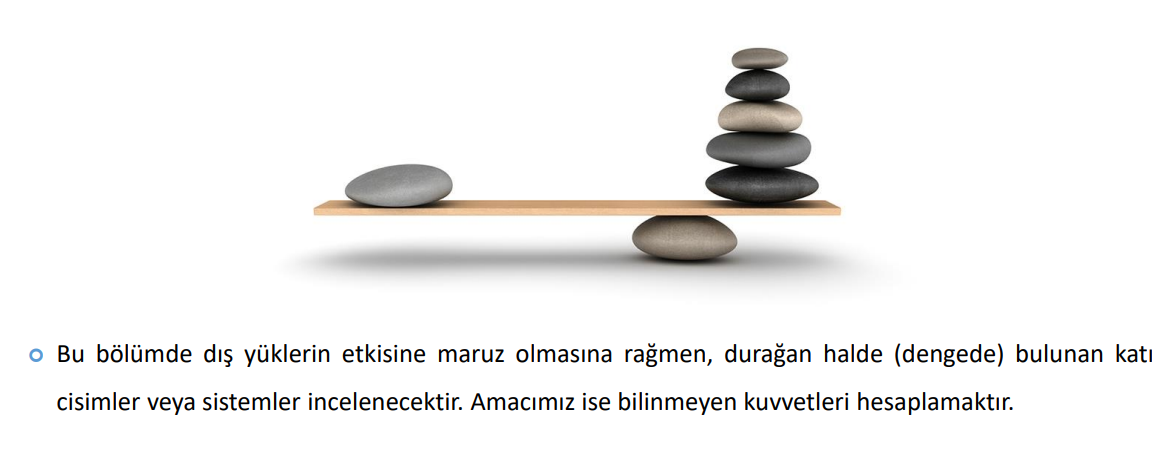 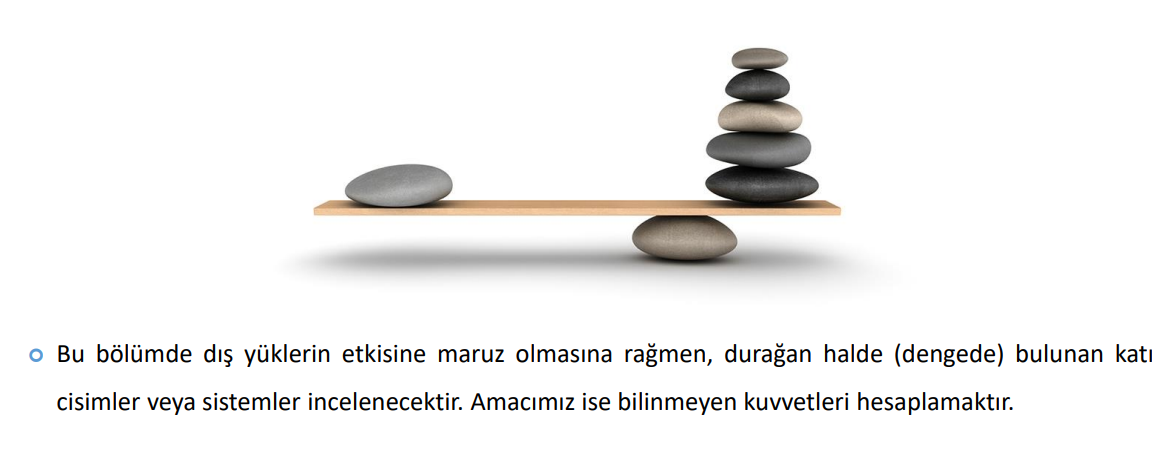 Biyomedikal Teknoloji_Ders#5
27.03.2023
12
Statik (Durağan) sistemlerde denge
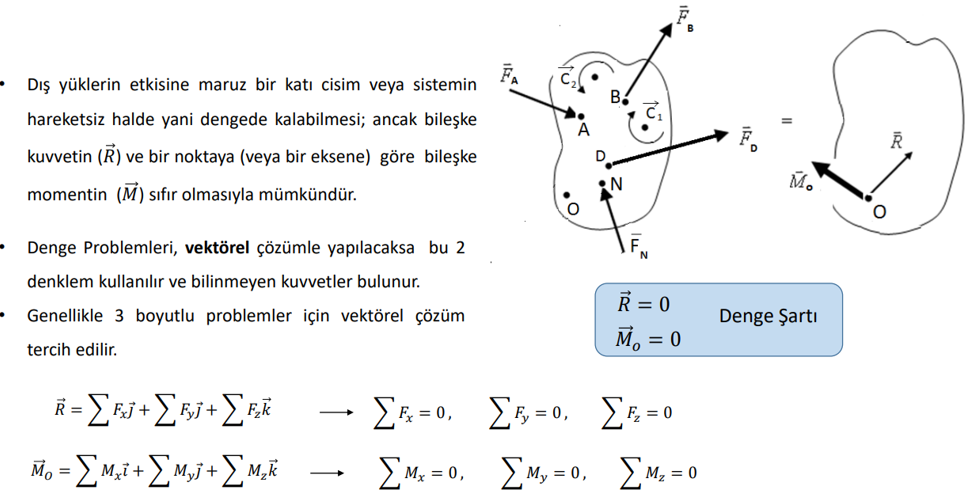 Biyomedikal Teknoloji_Ders#5
27.03.2023
13
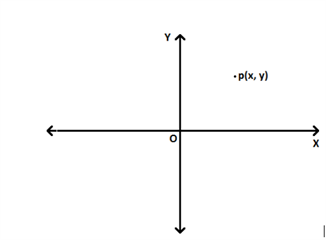 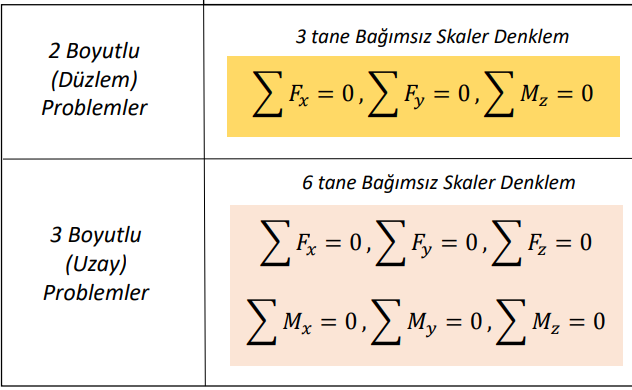 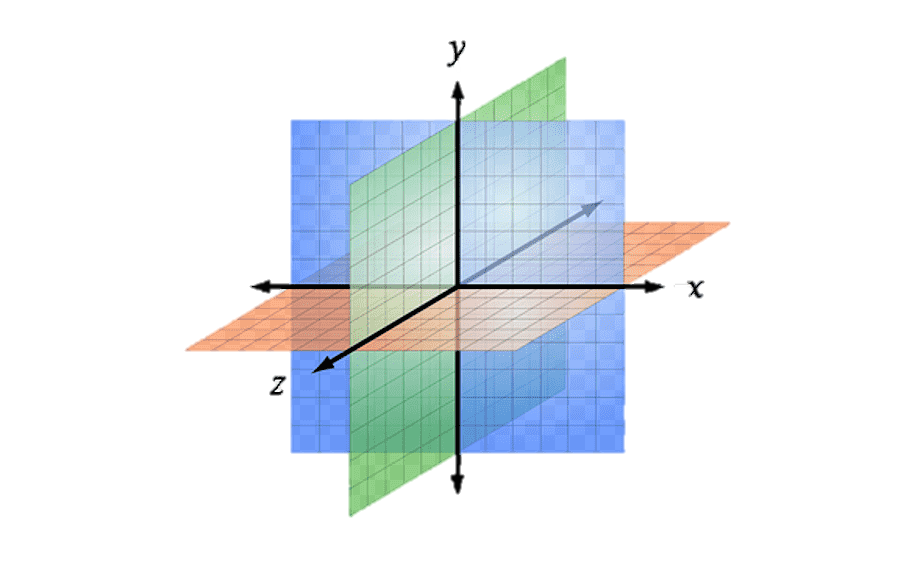 Biyomedikal Teknoloji_Ders#5
27.03.2023
14
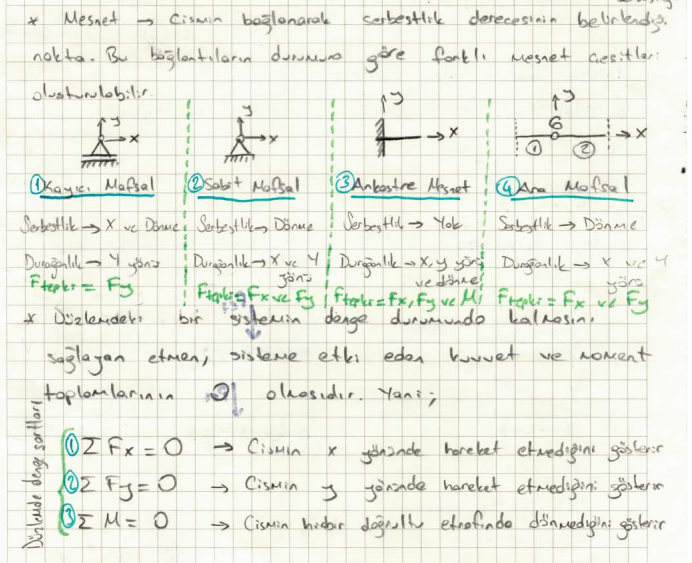 Biyomedikal Teknoloji_Ders#5
27.03.2023
15
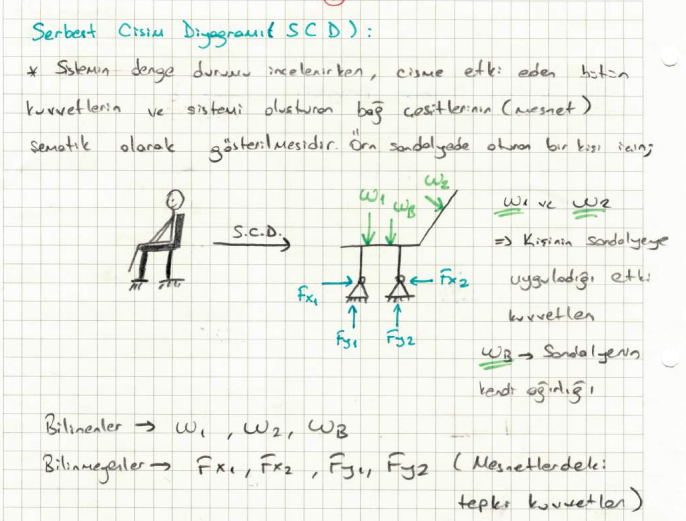 Biyomedikal Teknoloji_Ders#5
27.03.2023
16
Sistemlerde bağlantı çeşitleri ve mesnet tepkileri
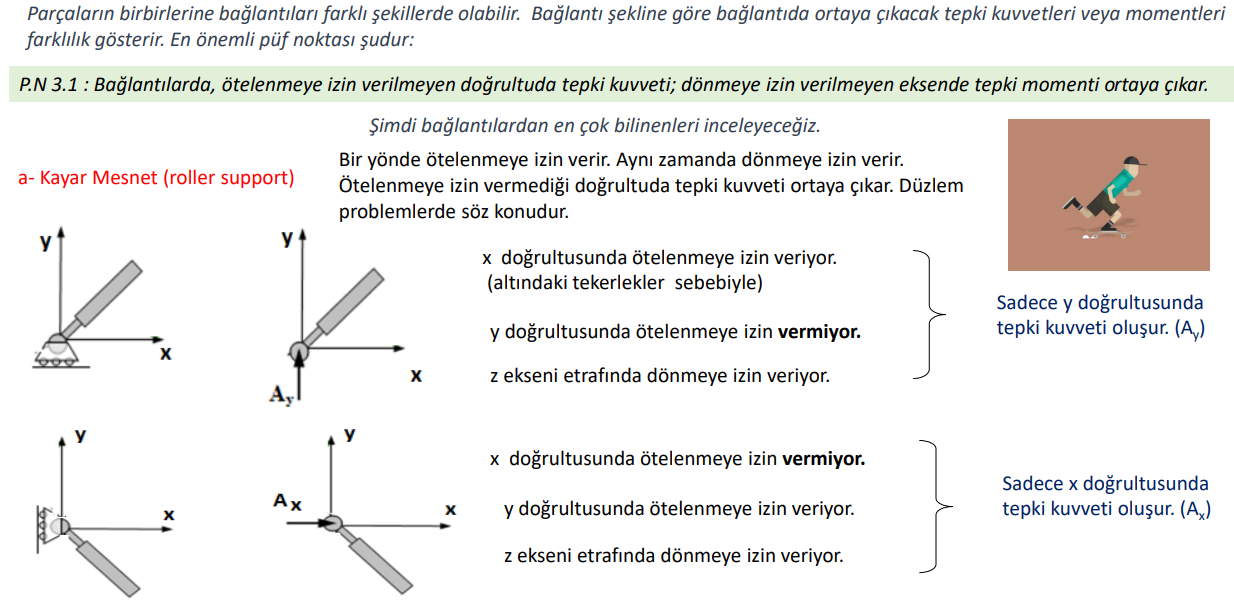 Biyomedikal Teknoloji_Ders#5
27.03.2023
17
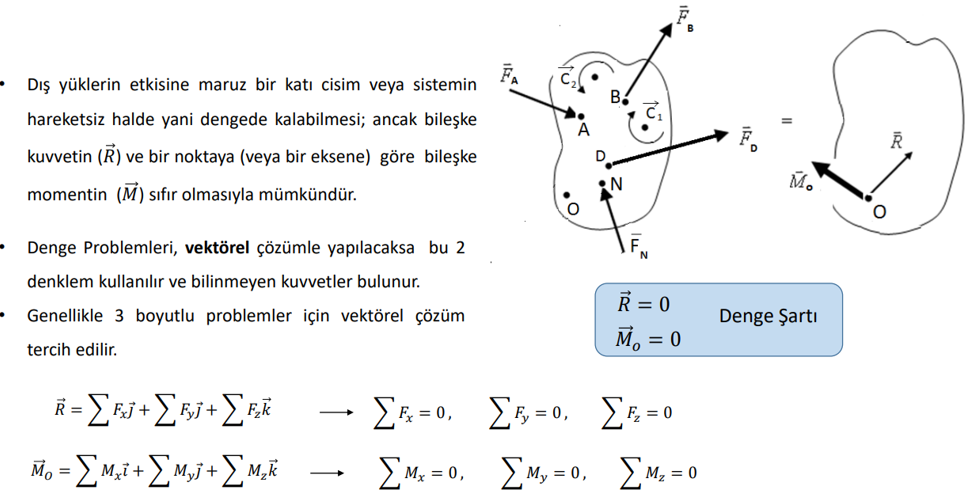 Kayar Mesnet
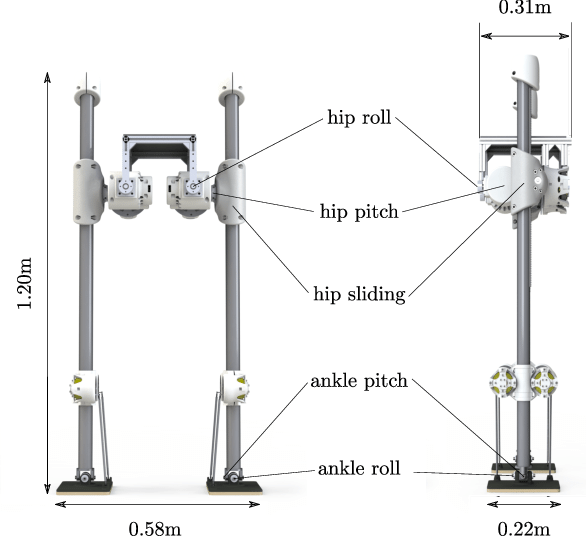 W
Fy1
Fy2
Ax1=-Fx1
Ax2=-Fx2
Fx1
Fx2
Ay2=0
Ay1=0
x yönünde uygulanan kuvvete mesnet tepkisi oluşur. Bu yüzden sistem x yönünde hareketsiz kalır.
y yönünde uygulanan kuvvete mesnet tepkisi oluşmaz. Bu yüzden sistem y yönünde hareket edebilir.
Biyomedikal Teknoloji_Ders#5
27.03.2023
18
Sistemlerde bağlantı çeşitleri ve mesnet tepkileri
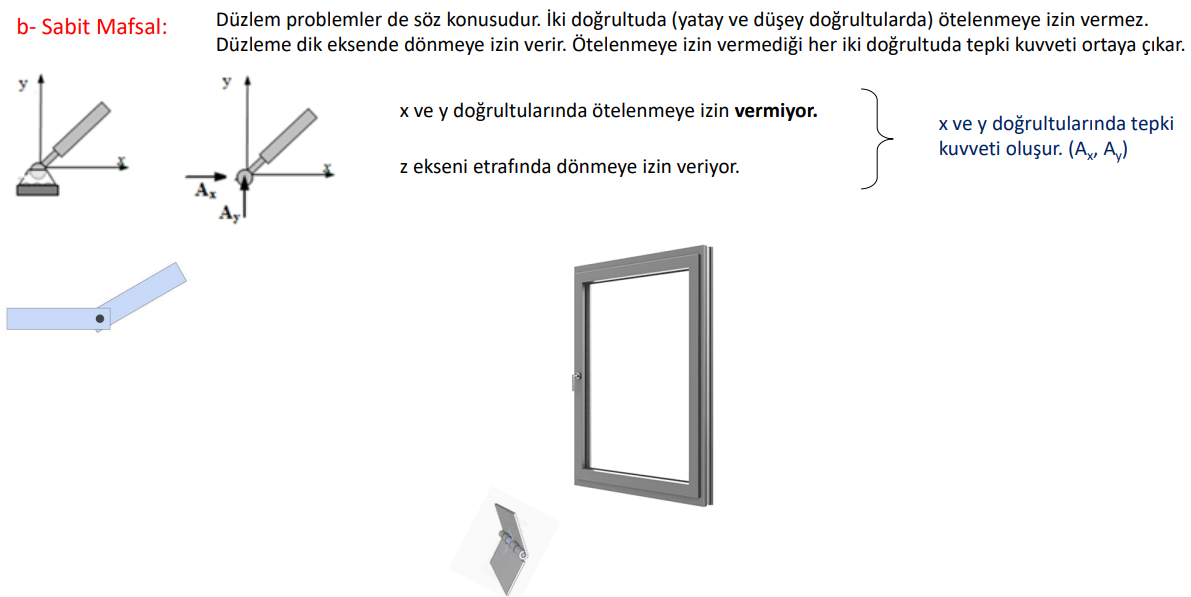 Biyomedikal Teknoloji_Ders#5
27.03.2023
19
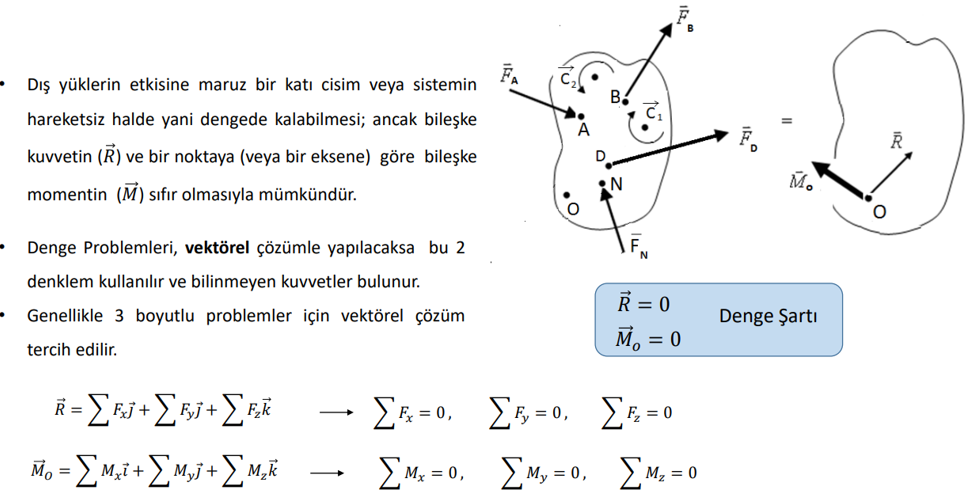 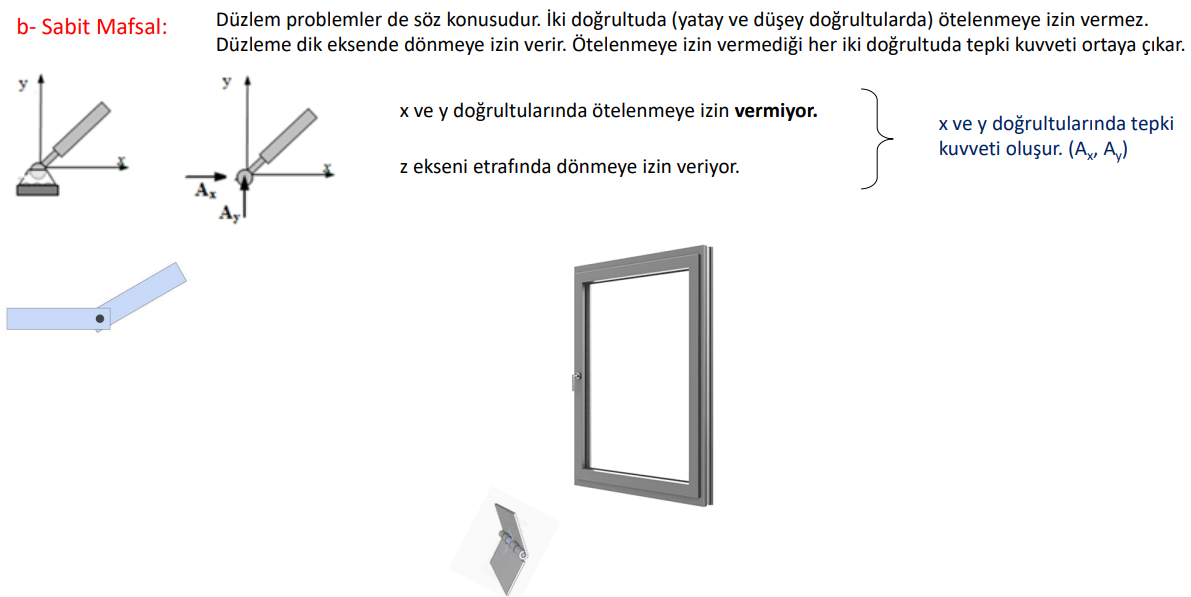 Sabit mafsal
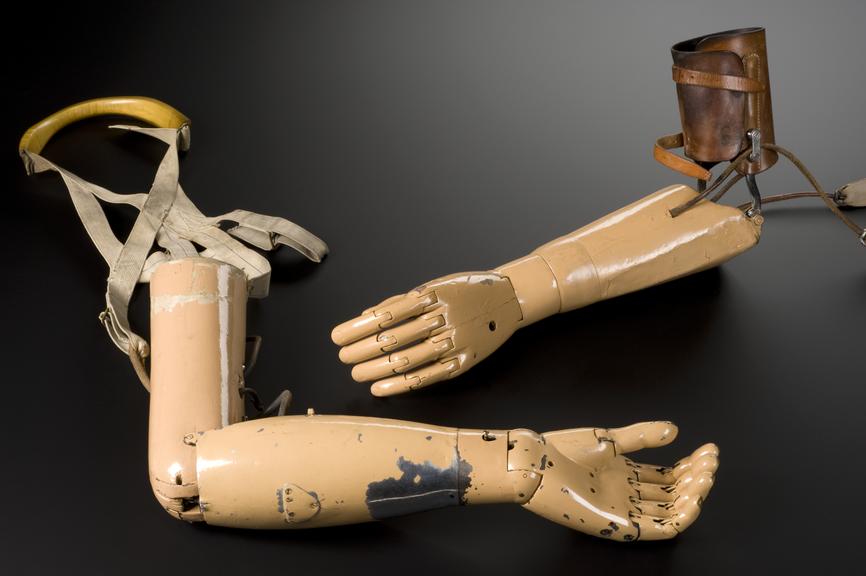 Fy
Ax=-Fx
Fx
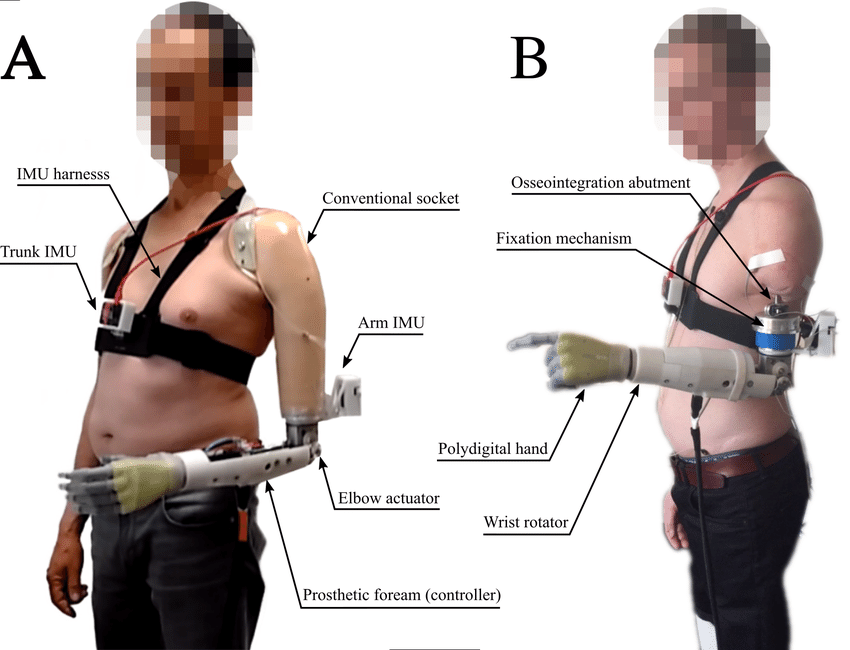 Ay=-Fy
x yönünde uygulanan kuvvete mesnet tepkisi oluşur. Bu yüzden sistem x yönünde hareketsiz kalır.
y yönünde uygulanan kuvvete mesnet tepkisi oluşur. Bu yüzden sistem y yönünde hareketsiz kalır.
Dönme momentine karşı mesnet tepkisi oluşmaz. Bu yüzden sistem döndürülebilir durumdadır.
Biyomedikal Teknoloji_Ders#5
27.03.2023
20
Sistemlerde bağlantı çeşitleri ve mesnet tepkileri
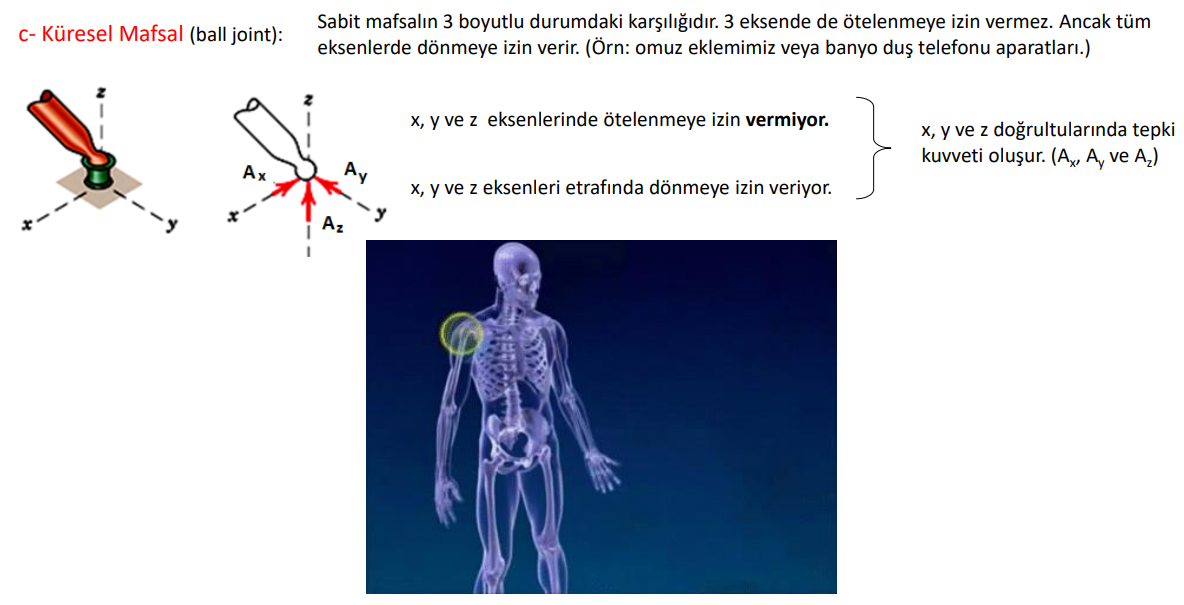 Biyomedikal Teknoloji_Ders#5
27.03.2023
21
Sistemlerde bağlantı çeşitleri ve mesnet tepkileri
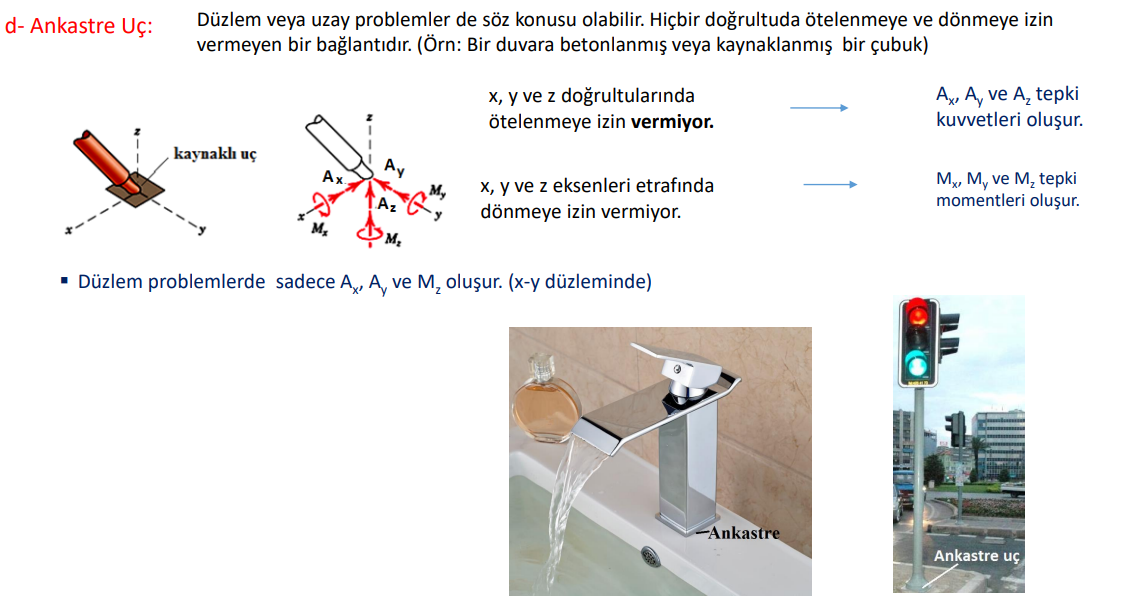 Biyomedikal Teknoloji_Ders#5
27.03.2023
22
Ankastre Mesnet
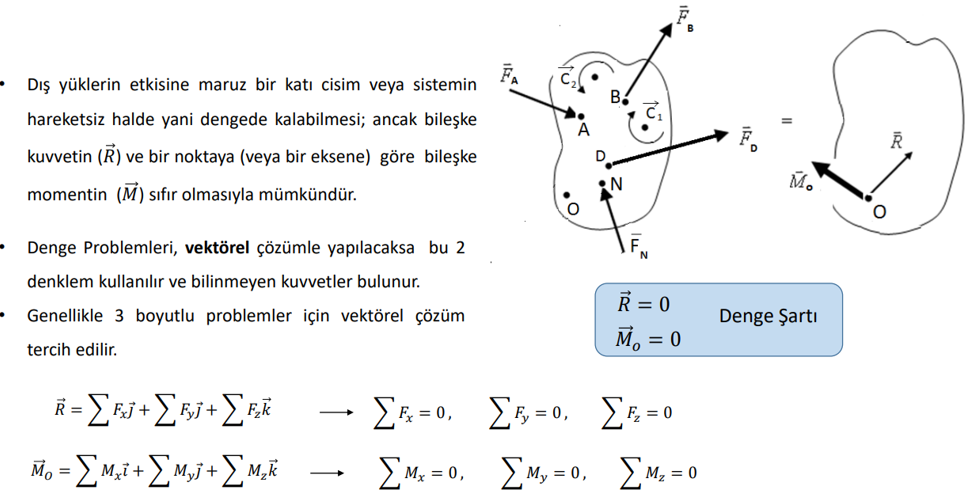 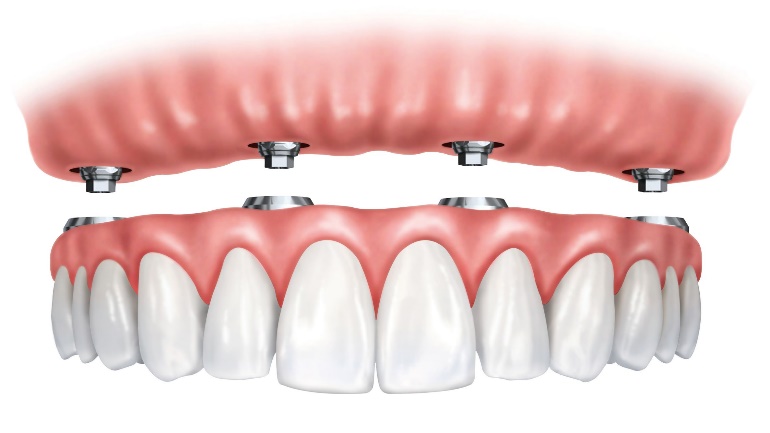 x yönünde uygulanan kuvvete mesnet tepkisi oluşur. Bu yüzden sistem x yönünde hareketsiz kalır.
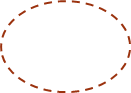 A
y yönünde uygulanan kuvvete mesnet tepkisi oluşur. Bu yüzden sistem y yönünde hareketsiz kalır.
Fy
Ax=-Fx
Fx
Dönme momentine karşı mesnet tepkisi oluşur. Bu yüzden sistem herhangi bir eksen etrafında döndürülemez.
MA
Ay=-Fy
Biyomedikal Teknoloji_Ders#5
27.03.2023
23
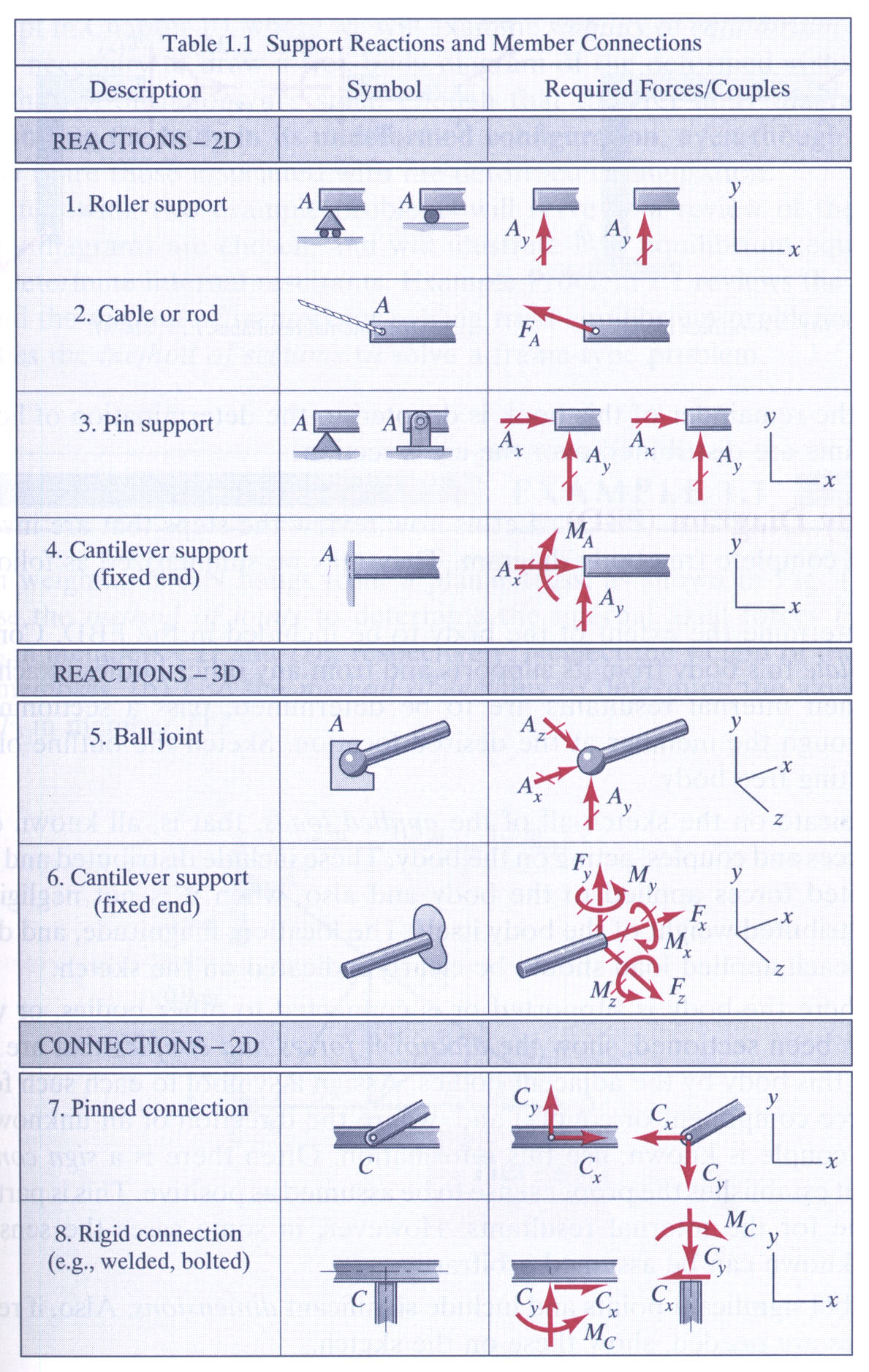 Biyomedikal Teknoloji_Ders#5
27.03.2023
24
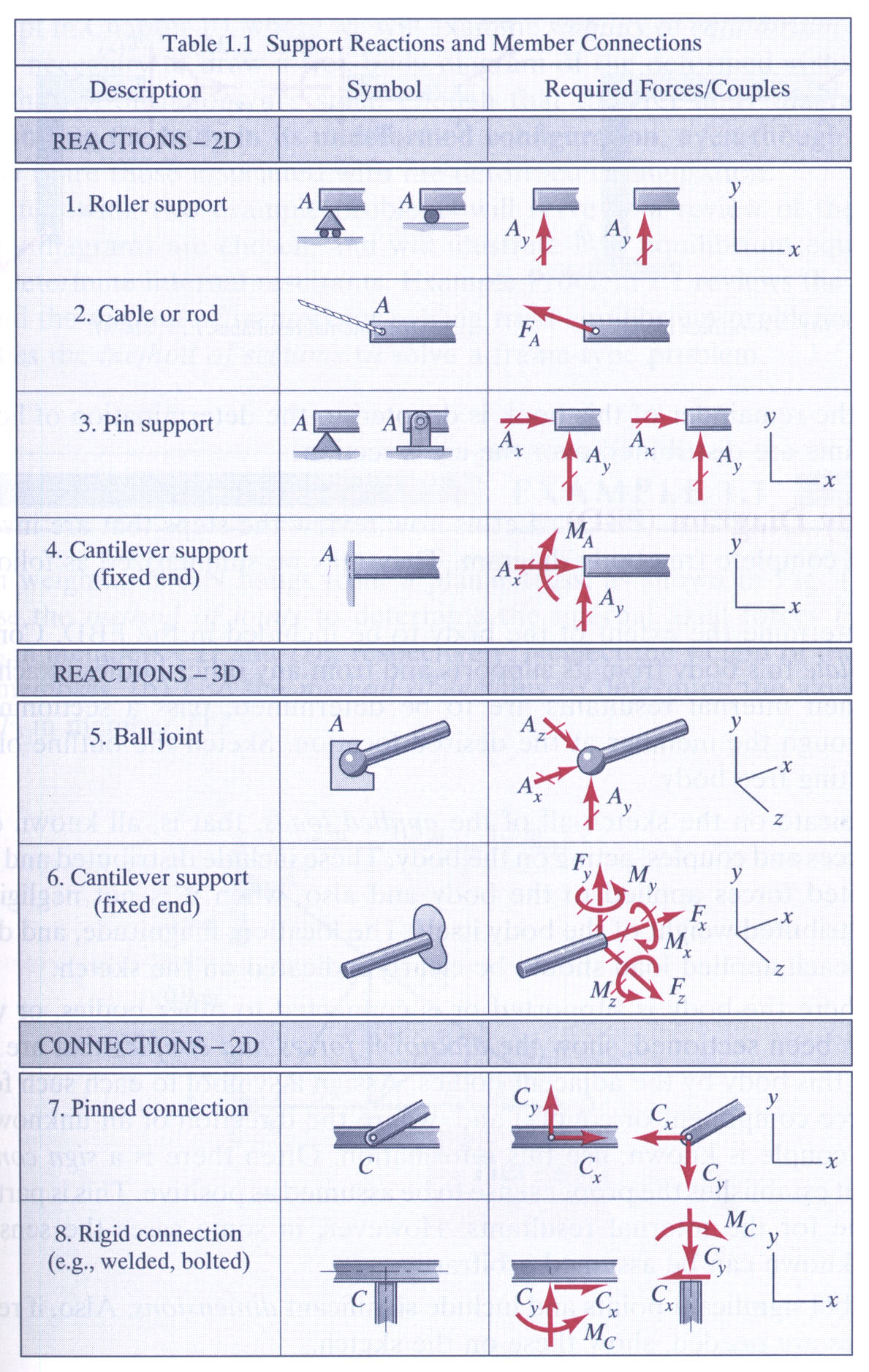 Biyomedikal Teknoloji_Ders#5
27.03.2023
25
İnsan vücudunda kuvvet ve mesnet yapısı
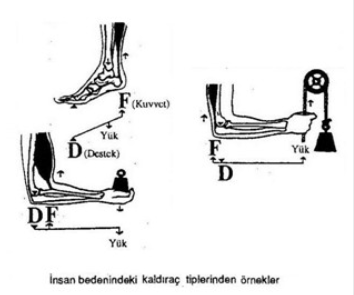 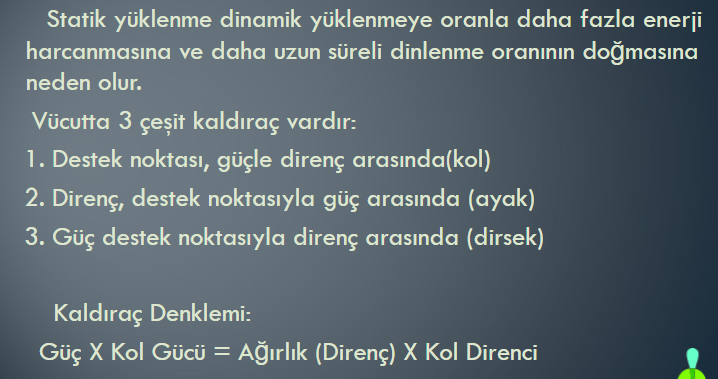 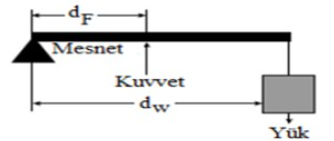 Biyomedikal Teknoloji_Ders#5
27.03.2023
26
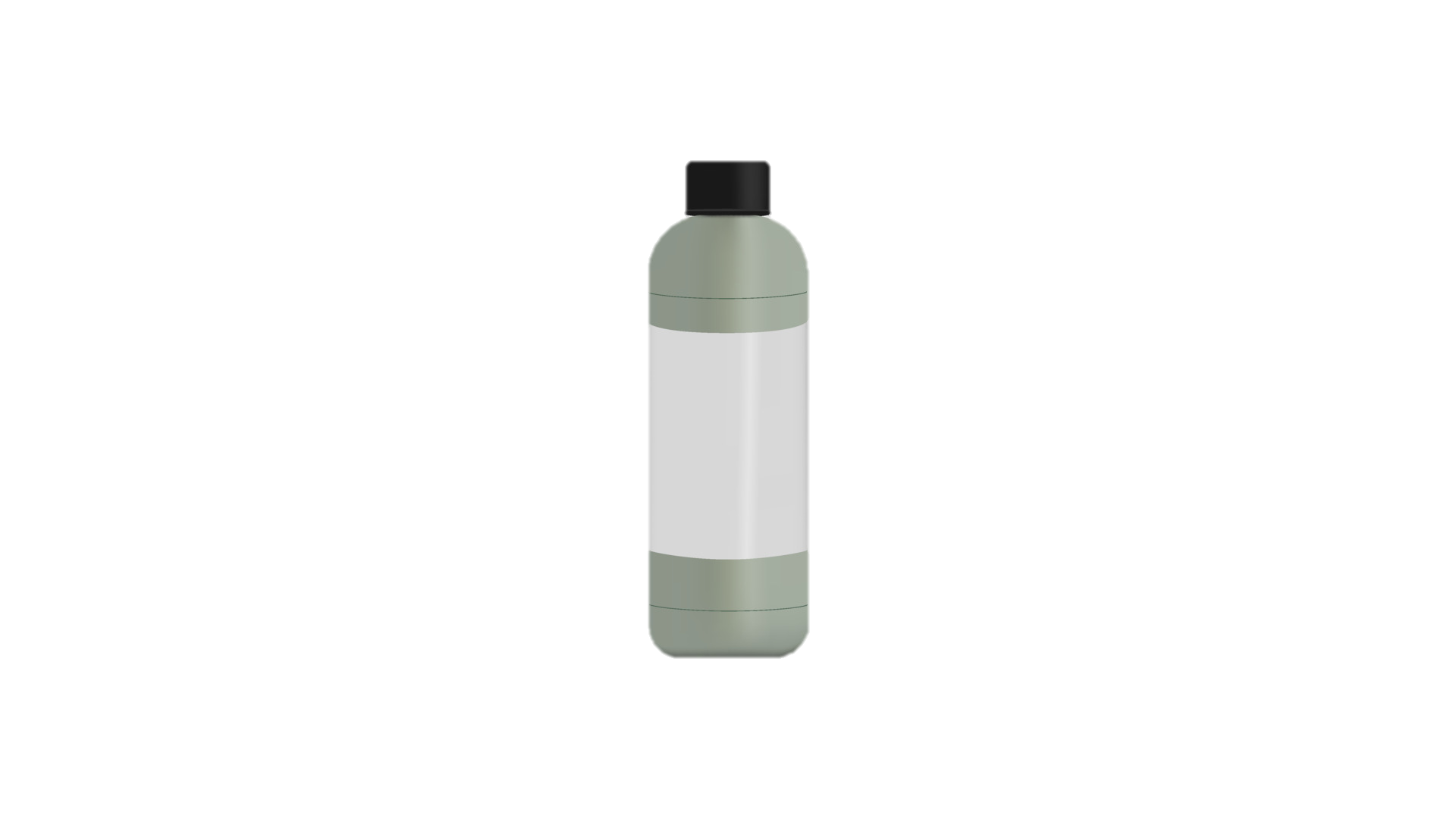 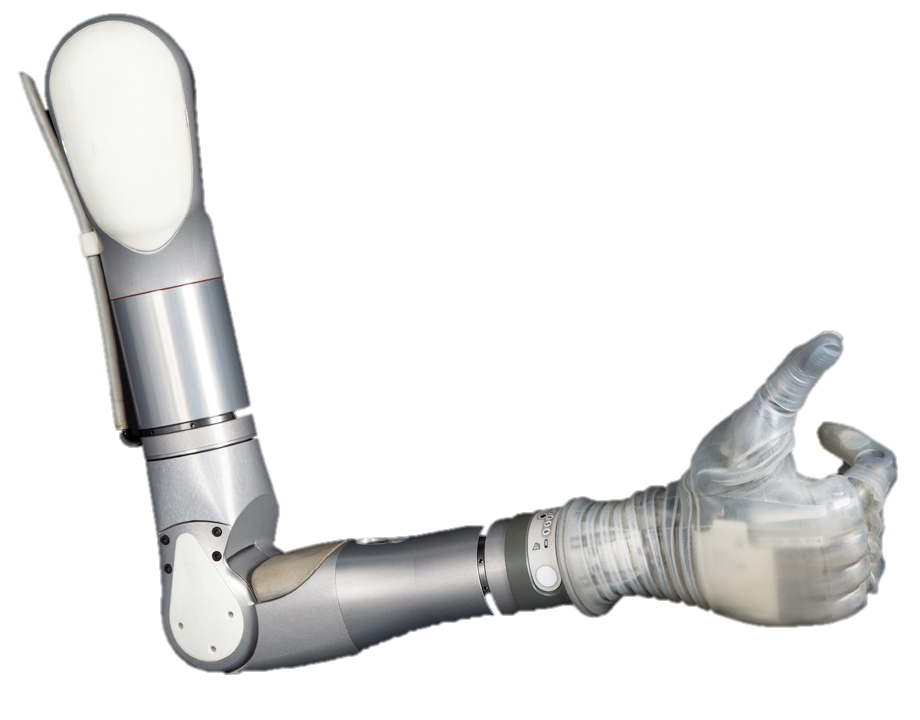 Soru: Yandaki şekilde verilen, 1 kg ağırlığa sahip bir yük taşıyan robotik kolun eklem bölgesi olan A mesnet noktasındaki tepki kuvvetlerini hesaplayınız. (g=9.8 m/s2)
Çözüm:
Adım-1: Serbest Cisim Diyagramı çizilir ve denge prensipleri uygulanır.
A
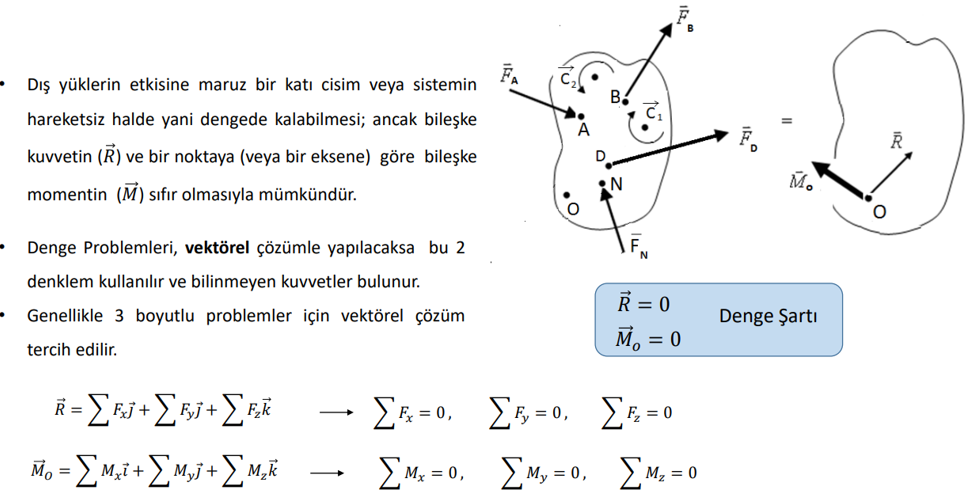 Fy=9.8 kN
m=1 kg
Fx=0 kN
Ax
A
Ay
Adım-2: Denge denklemleri kurulur ve çözüm bulunur.
Sistem A eklemi etrafında dönme serbestliğine sahiptir. Dolayısıyla dönme momenti oluşmaz.
Biyomedikal Teknoloji_Ders#5
27.03.2023
27
Ağırlık merkezinin belirlenmesi
Uzayda yer kaplayan bir cismin tüm kütlesinin bir noktada toplamak istesek, o noktanın konumu ağırlık merkezi olacaktır. 
Kuvvet ve hareket problemlerinde cismin ağırlık merkezi kullanılır ve hesaplamalarda oldukça kolaylık sağlar. 
Düzgün geometrik cisimlerin ağırlık merkezlerinin bulunması nispeten kolaydır. Fakat daha karmaşık cisimlerin de ağırlık merkezi hesaplamaları yapılabilmektedir.
Ağırlık merkezi veya kütle merkez birçok sistemin tasarlanmasında ve dengelenmesinde önemli rol oynamaktadır.
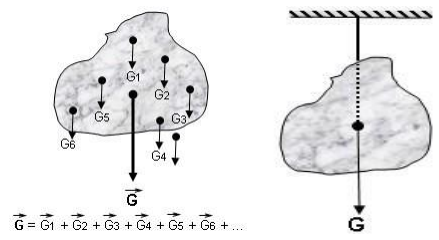 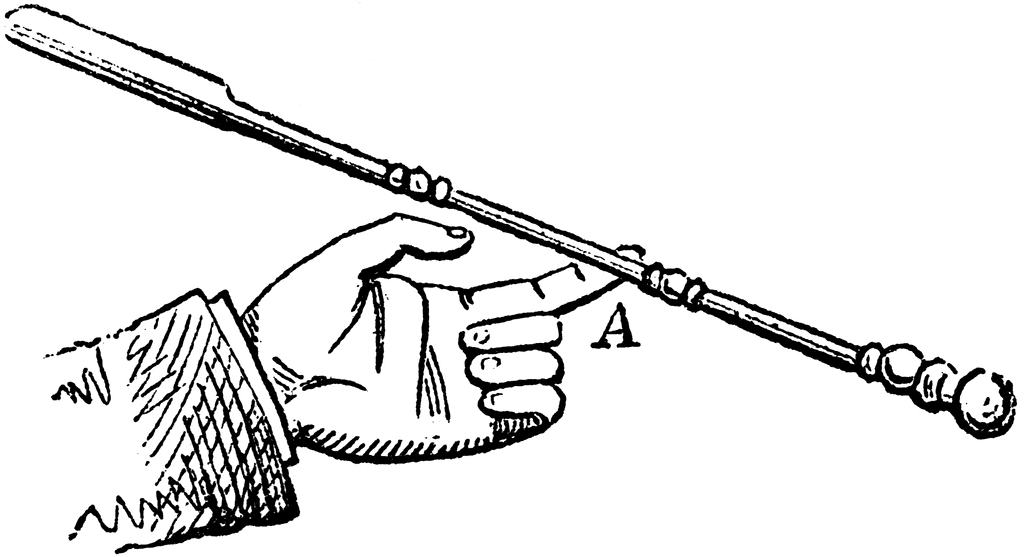 Biyomedikal Teknoloji_Ders#5
27.03.2023
28
Ağırlık merkezinin belirlenmesi
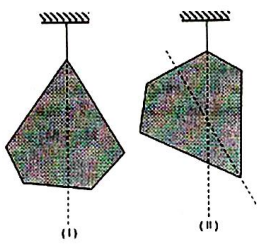 Eğer cisim herhangi bir noktasından asılırsa, asıldığı noktadan geçen düşey doğrultu ağırlık merkezinden geçecek şekilde dengelenir. 
Bu özellikten faydalanılarak cisimlerin ağırlık merkezleri bulunabilir. Buna göre, farklı iki noktasından asılan cismin düşey doğrultularının kesiştiği nokta ağırlık merkezi olur.
Düzgün ve türdeş cisimlerin ağırlık merkezleri geometrik merkezleridir.
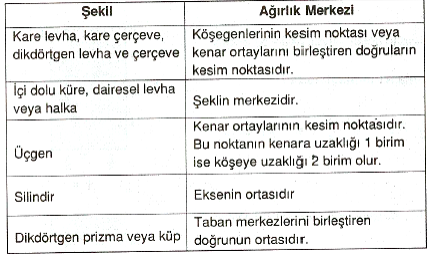 Biyomedikal Teknoloji_Ders#5
27.03.2023
29
Ağırlık merkezinin belirlenmesi
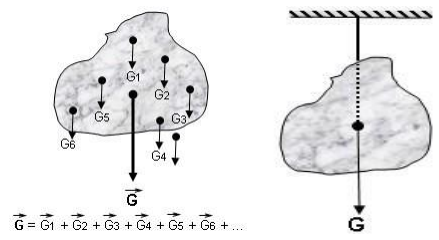 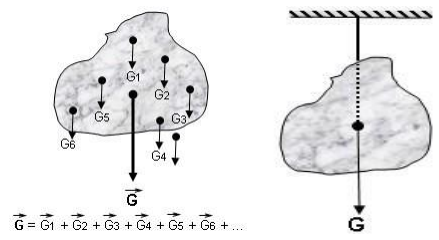 Aynı düzlemde bulunan, birden çok cismin oluşturduğu sistemin kütle merkezinin koordinatları;
Önce ağırlık merkezi vektörünün x eksenini kestiği nokta hesaplanır.
Sonra ağırlık merkezinin y eksenini kestiği nokta aşağıdaki yöntemle hesaplanır.
(x,y)
y
G1
y1
G2
y2
G5
G3
y5
y3
G6
G4
y6
y4
x
x2
x3
x6
x4
x5
x1
Biyomedikal Teknoloji_Ders#5
27.03.2023
30
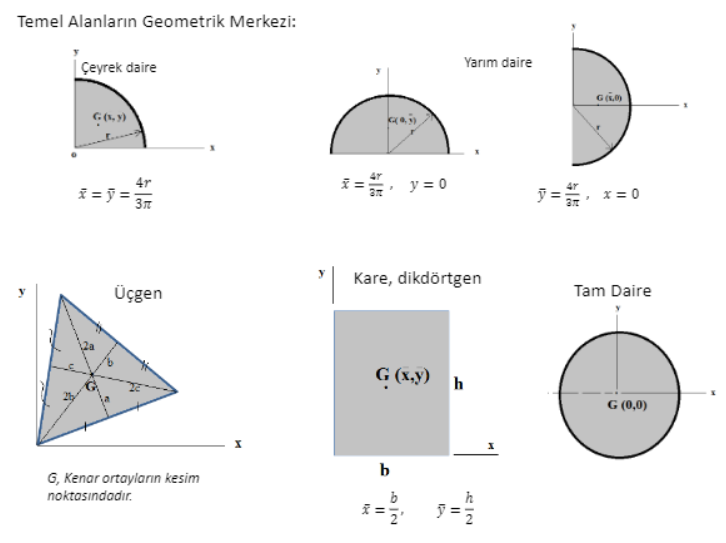 Biyomedikal Teknoloji_Ders#5
27.03.2023
31
Ağırlık merkezinin belirlenmesi
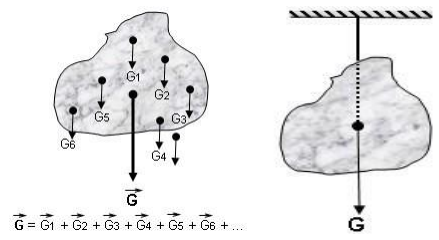 Cisimlerde ve yapılarda burada olduğu gibi ne kadar çok noktadan hesaplama yapılırsa ağırlık merkezi o kadar doğru bulunur.
Cismi oluşturan bütün noktaların toplamı;
Tek boyutlu cisimler için UZUNLUK
İki boyutlu cisimler için ALAN
Üç boyutlu cisimler için HACİM
olacaktır.
Bir cismin ağırlık merkezinin bulunması için;
Cisim basit alt geometrik şekillere bölünür.
Cismin bütününü meydana getiren her bir alt şeklin ağırlık merkezi ayrı ayrı bulunur ve vektörel kuvvetler olarak gösterilir.
Eklenen parçalar pozitif vektör
Çıkarılan parçalar negatif vektör olarak gösterilir.
Bütün kuvvetlerin bileşkesi, cismin toplam ağırlığını ve ağırlık merkezini verir.
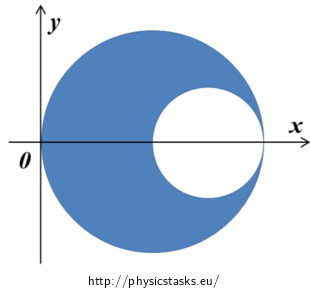 Eklenen parça
(+)
Çıkarılan parça
(-)
Biyomedikal Teknoloji_Ders#5
27.03.2023
32
Ağırlık merkezinin belirlenmesi(ÖRNEK SORU VE ÇÖZÜMÜ)

Soru: Şekilde verilen cismin ağırlık merkezinin koordinatlarını hesaplayınız.
Çözüm:
Cismi bir daire ve üçgen meydana getirmektedir.
Daire: Eklenen Parça (+)


Üçgen: Çıkarılan Parça (-)
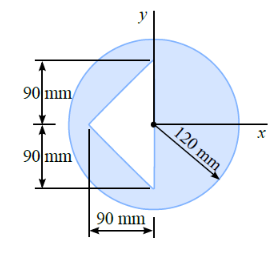 G
x=6.54 mm

27.03.2023
33
Biyomedikal Teknoloji_Ders#5
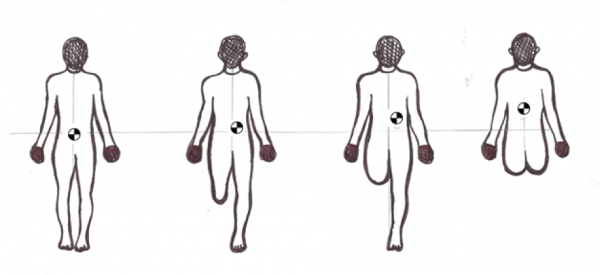 Amputasyona bağlı olarak vücudun ağırlık merkezindeki değişim
Biyomedikal Teknoloji_Ders#5
27.03.2023
34
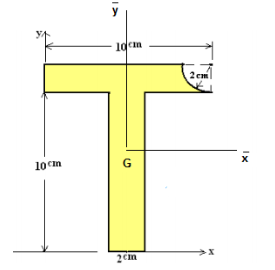 Soru: Yandaki Şekilde verilen cismin ağırlık merkezinin koordinatlarını hesaplayınız.
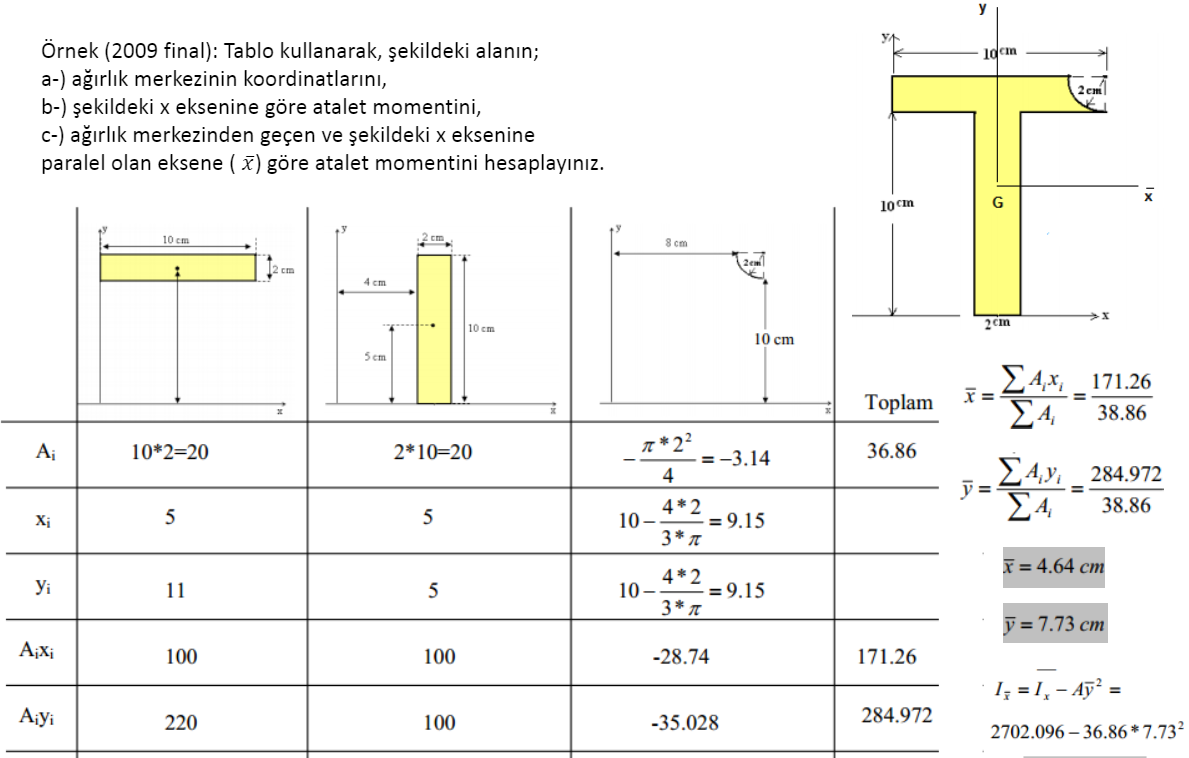 Biyomedikal Teknoloji_Ders#5
27.03.2023
35